NEUVIÈME réunion de coordination annuelle des centres de catégorie 2 actifs dans le domaine du patrimoine culturel immatériel

29 novembre 2021
Les développements récents dans la vie de la convention de 2003
Stratégie à moyen terme (41 C/4) et 
Programme et budget (41 C/5)
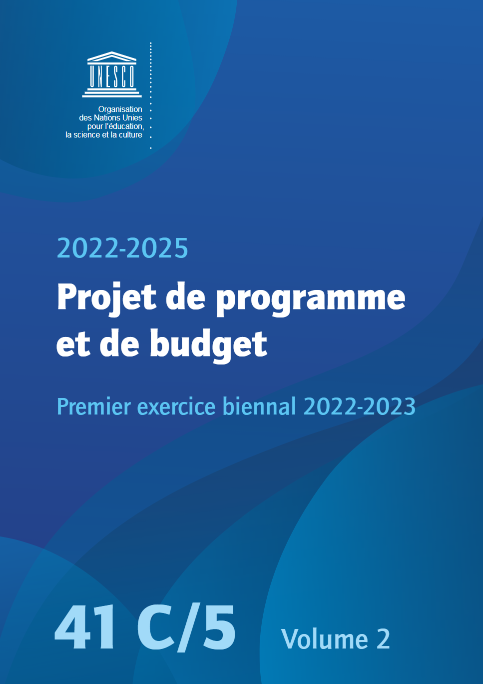 Adoptés à la 41ère session de la Conférence générale (9-24 novembre 2021) 
Un produit dédié :
P5.CLT4 “Renforcement    des    capacités    des    États    membres    et    des    communautés en matière d’identification, de sauvegarde et de promotion du patrimoine vivant”
Contribue à trois effets (une plus grande concentration intersectorielle):
Effet 5 “Renforcer la protection et la promotion de la diversité du patrimoine et des expressions culturelles”,
Effet 1 “Assurer à tous une éducation équitable, inclusive et de qualité et des possibilités d’apprentissage tout au long de la vie” et 
Effet 3 “Renforcer la connaissance en faveur de l’action climatique, de la biodiversité, de la gestion de l’eau et de l’océan, et de la réduction des risques de catastrophe”
… et améliorer le renforcement des capacités et la participation des peuples autochtones et des jeunes à la sauvegarde et à la transmission du patrimoine vivant
Évaluation par le Service d’évaluation et d’audit de l’UNESCO
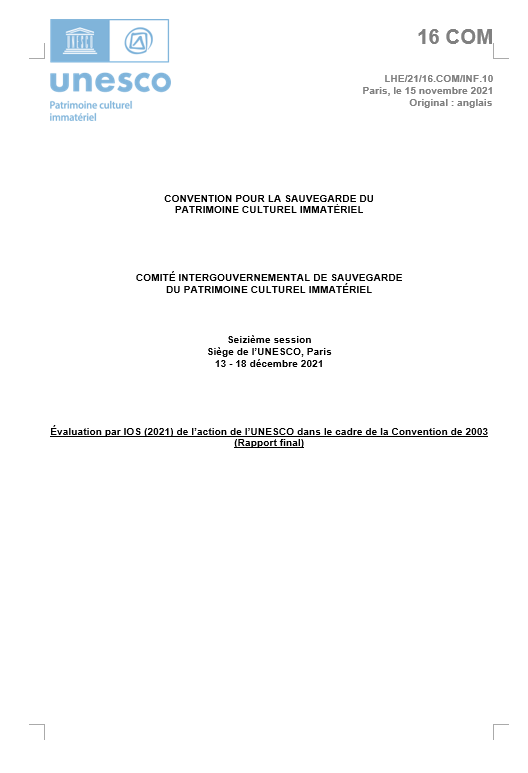 Principales conclusions (entre autres) :
Priorité donnée aux mécanismes d’inscription par rapport aux autres activités opérationnelles
Les partenaires, tels que les centres de catégorie 2, ont étendu la portée du programme du renforcement des capacités
Un contexte changeant, de nouveaux thèmes et une demande croissante nécessitent une réorientation et une expansion des programmes ;
Recommandation spécifique sur les centres de catégorie 2 – intensifier encore les échanges
Disponible en ligne sur https://ich.unesco.org/en/16com
Deux grandes priorités de financement pour 2022-2025
Les centres de catégorie 2 sont des partenaires clés – merci !
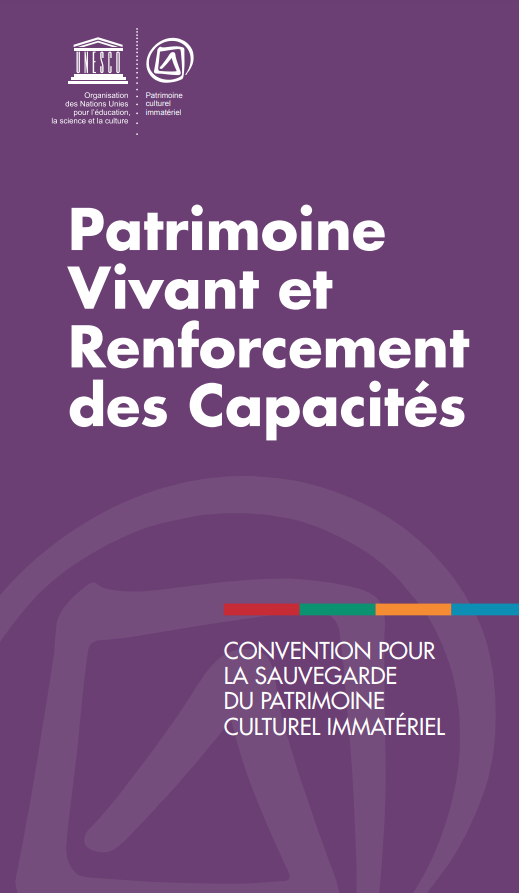 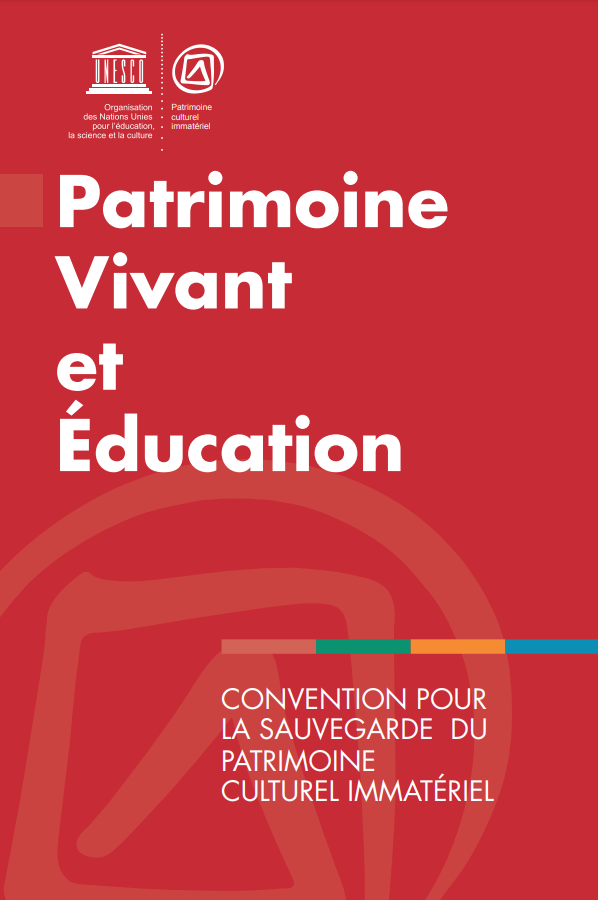 Rapports périodiques – premiers résultats de la réforme
Les centres de catégorie 2 sont des partenaires clés – merci!
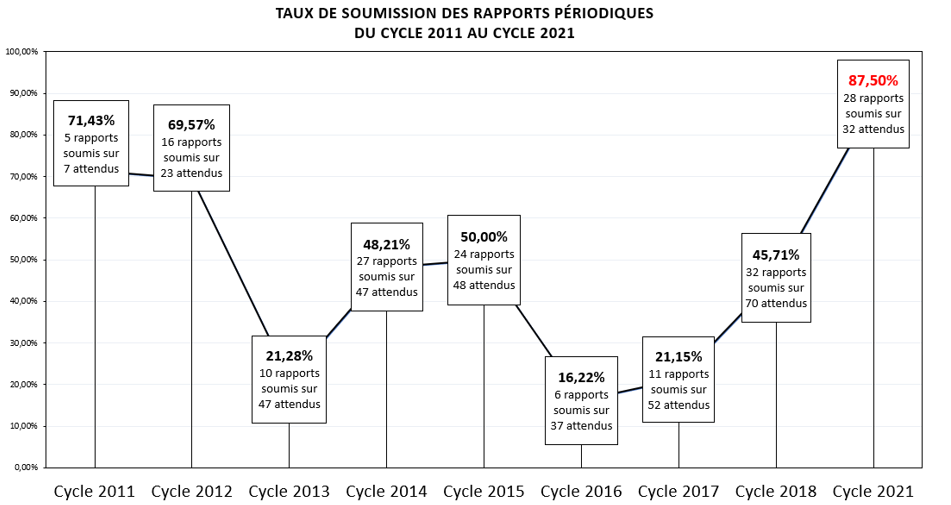 Rapports périodiques – état actuel
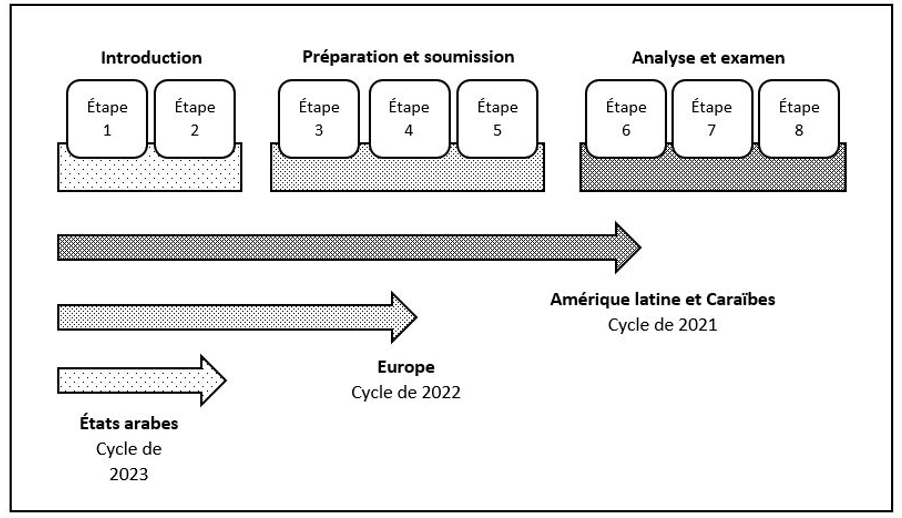 Cycle 2024 : Afrique

Cycle 2025 : Asie-Pacifique

2026 : Année de réflexion
L'approche de renforcement des capacités s'étend de l’étape 1 à 4
Questions et réponses
ÉVALUATIONS DE RENOUVELLEMENT À VENIR
Processus d'évaluation du renouvellement
Accords en cours et évaluations à venir
Questions et réponses
Session d'échange sur les futurs plans et priorités

Renforcement des capacités
Travail en réseau 
Recherche 
Patrimoine vivant et l’éducation
Autres